Июль 2019 года.Военно-патриотический лагерь «Десантник»
Нам военная форма к лицу!
Нам можно и позавидовать!
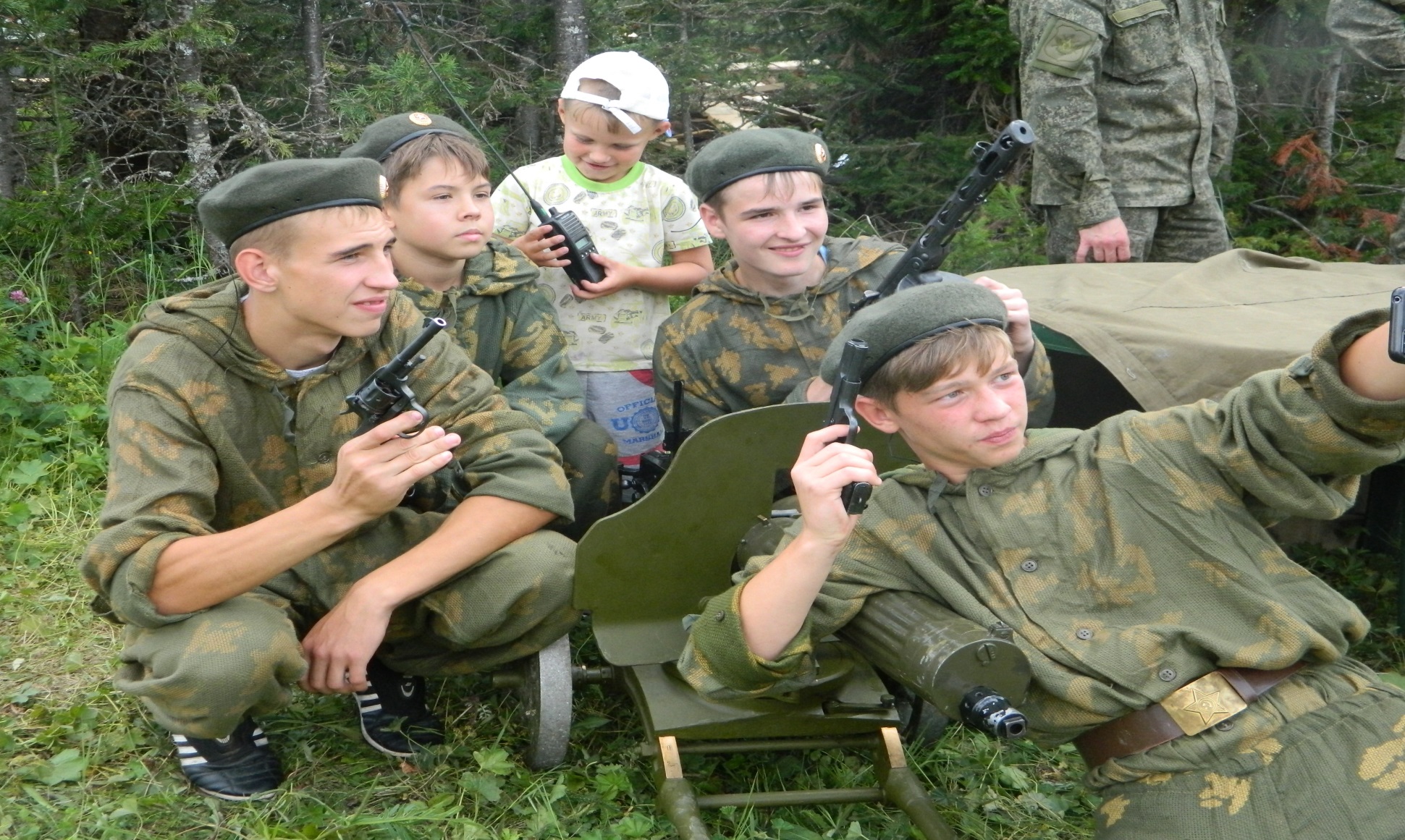 Наша мечта – служить Родине!
Мы ученики 11 класса: Гулин Иван,Заякин Константин и Рыльцев Дмитрий